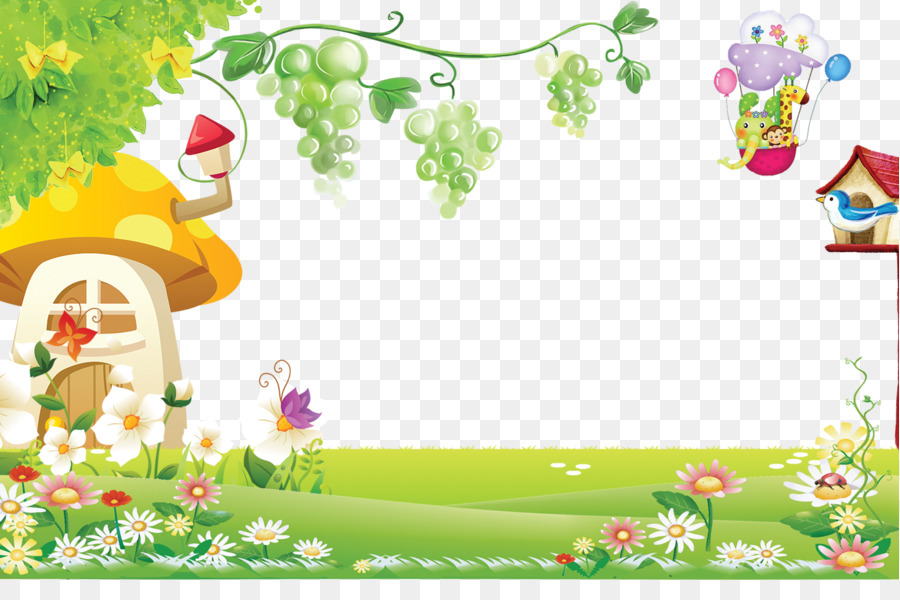 TỰ HÀO TỔ QUỐC VIỆT NAM
MÔN: ĐẠO ĐỨC
LỚP: 3A3
Giáo viên: TRƯƠNG NGUYỄN NHÂN
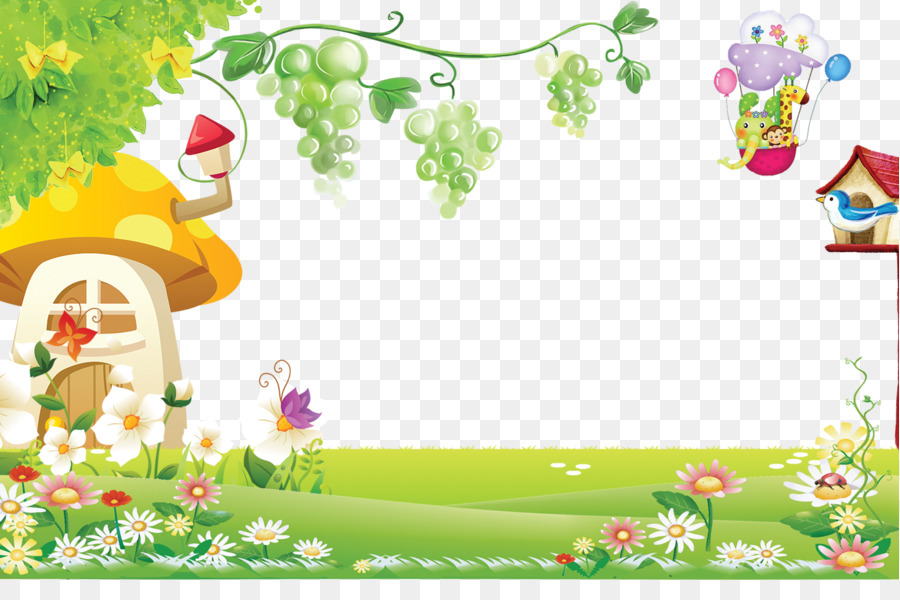 Chào mừng các em đến với
 tiết học ngày hôm nay
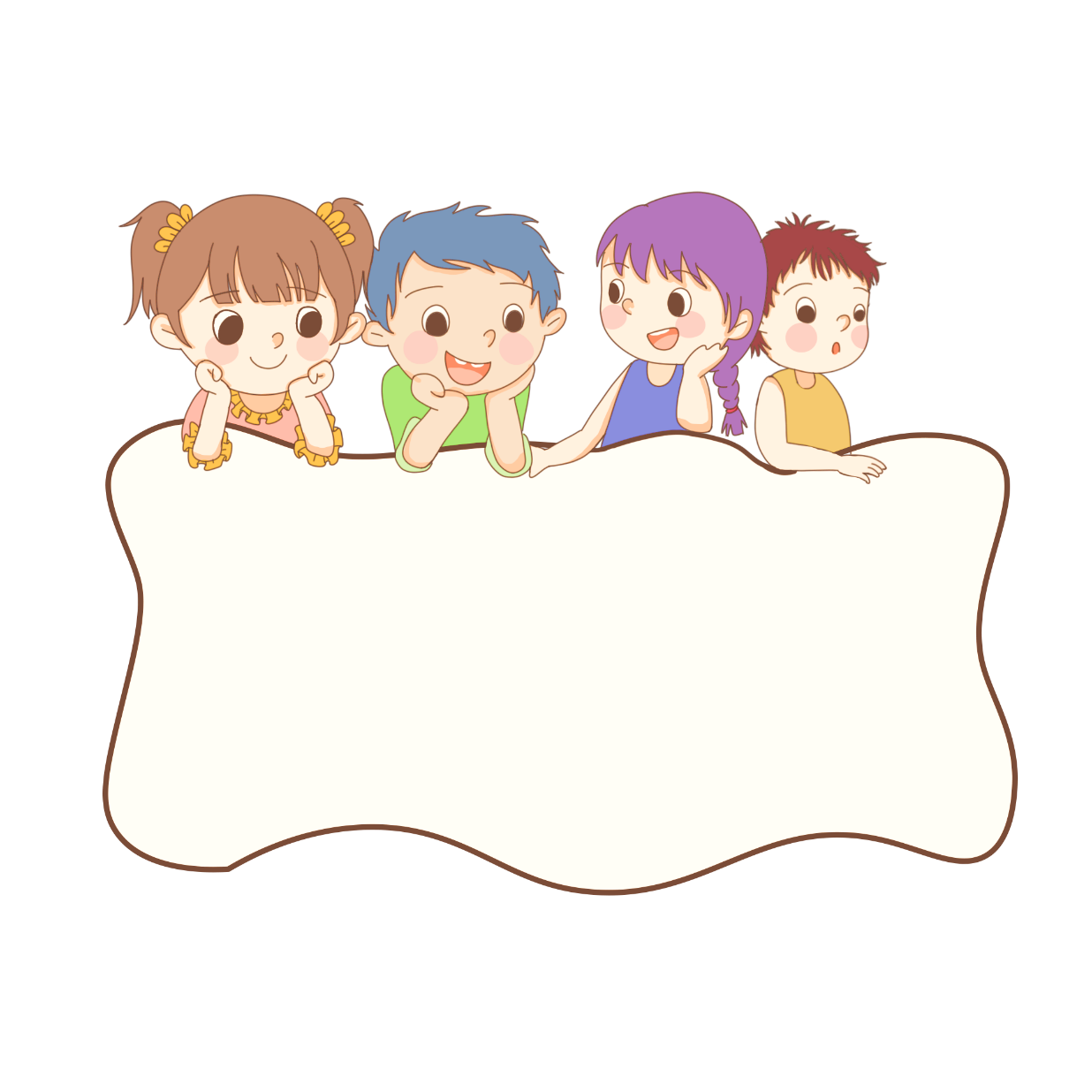 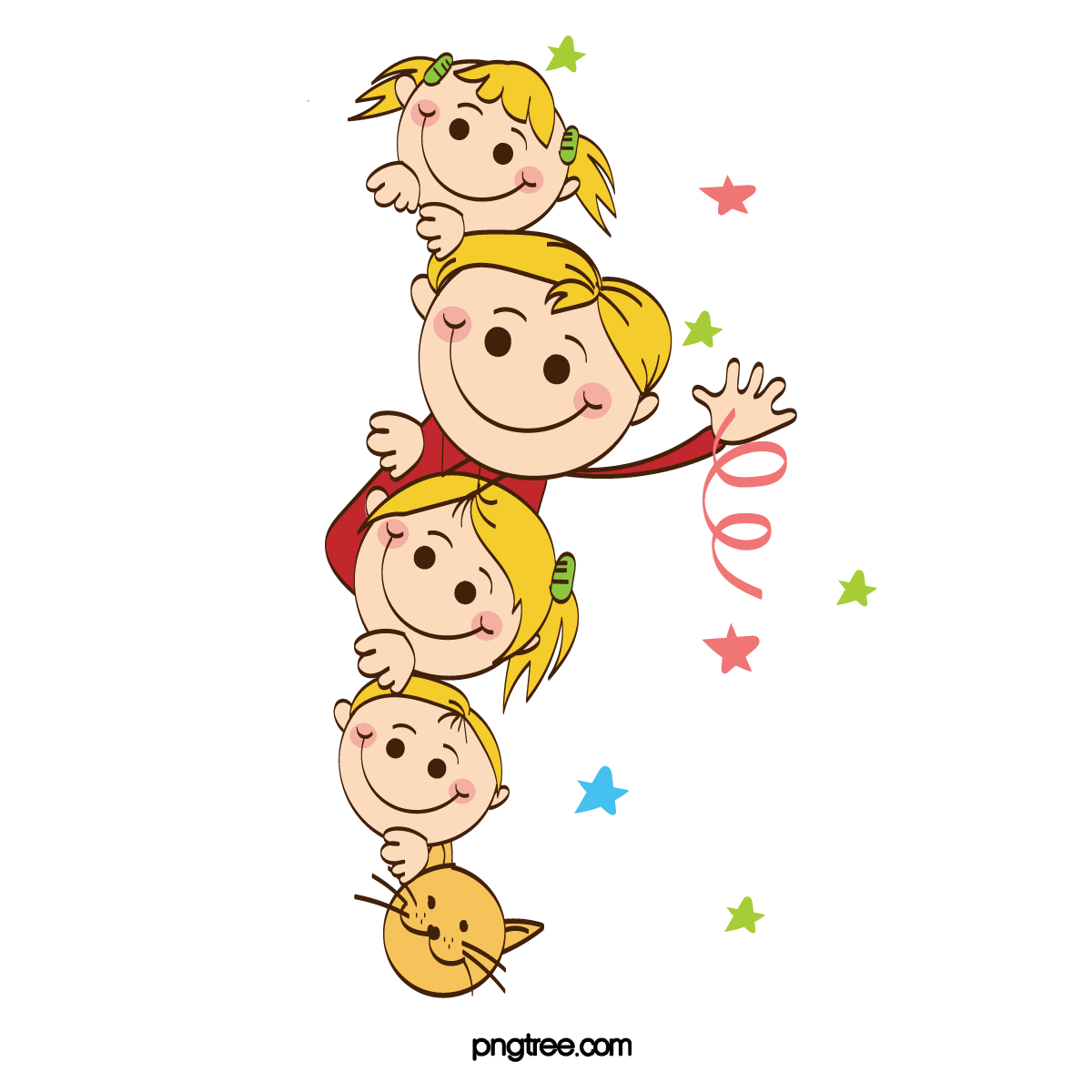 Khởi động
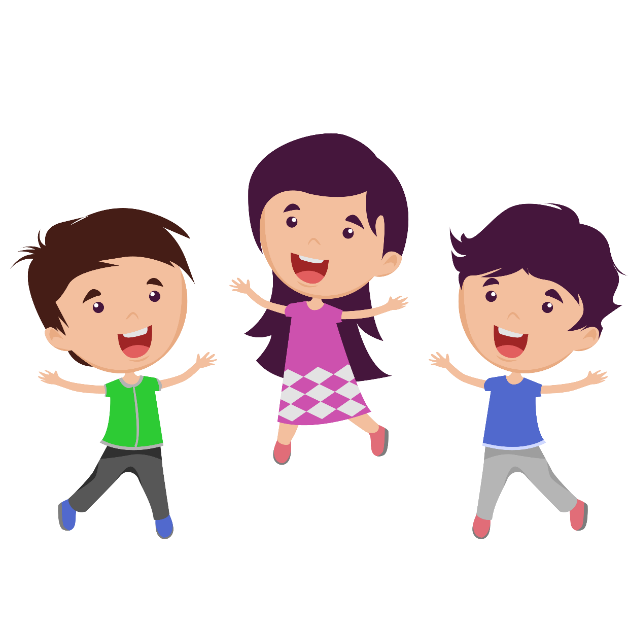 Thứ ….ngày ….tháng … năm
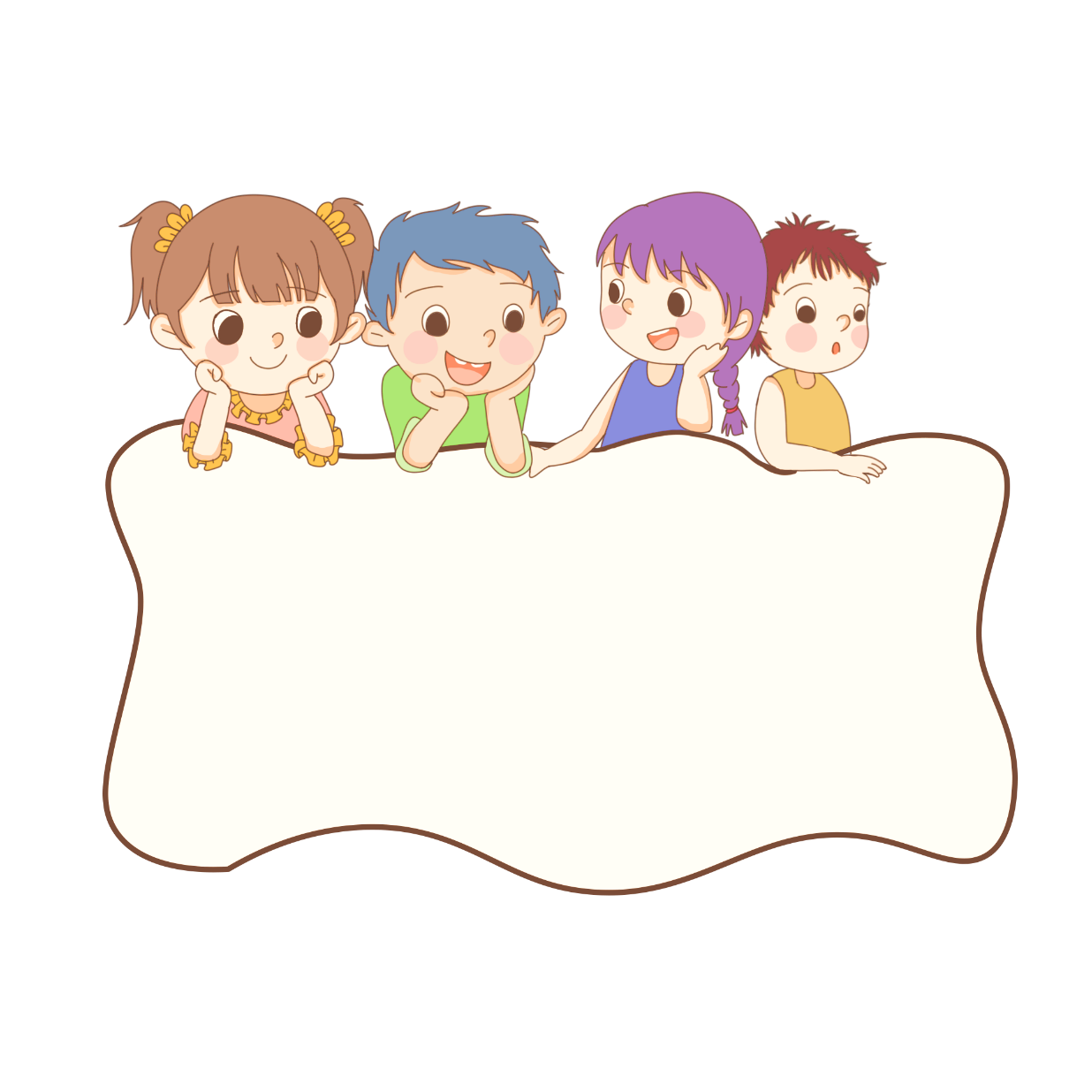 Đạo đức:
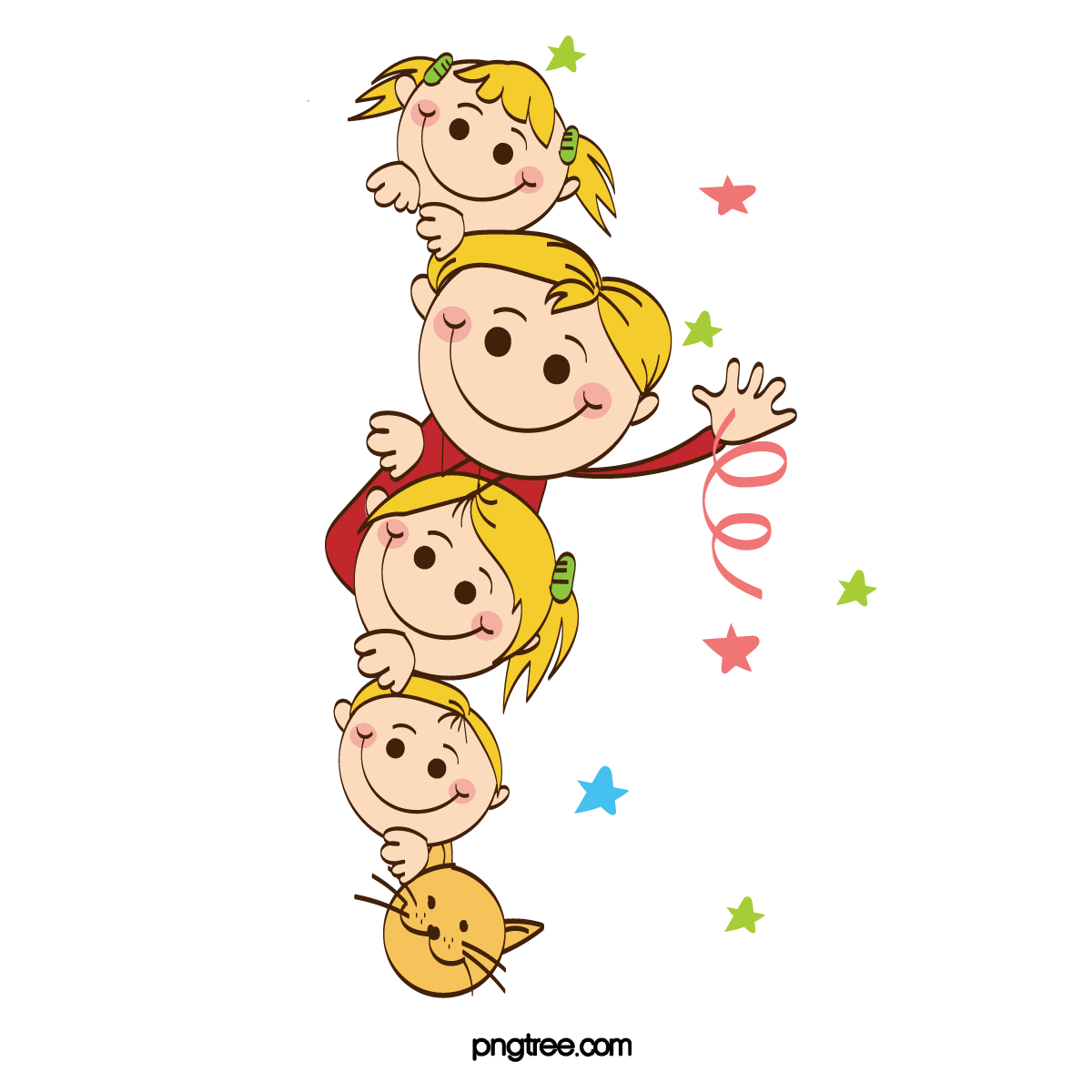 Tự hào tổ quốc Việt Nam (tiết 2)
Luyện tập
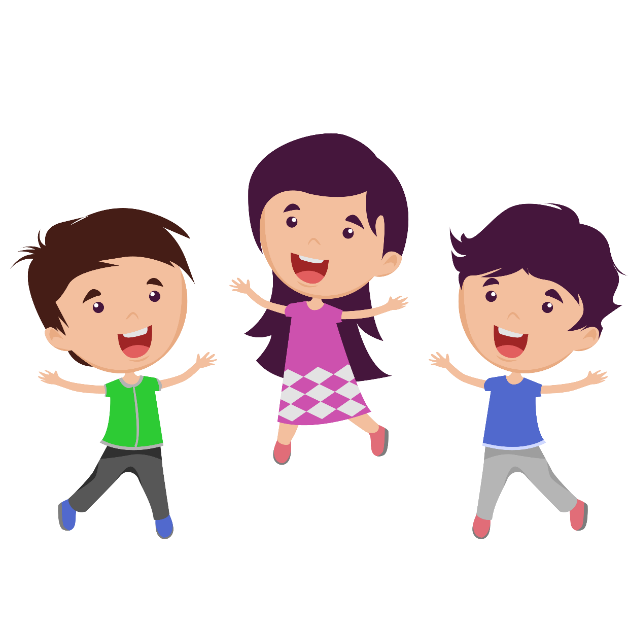 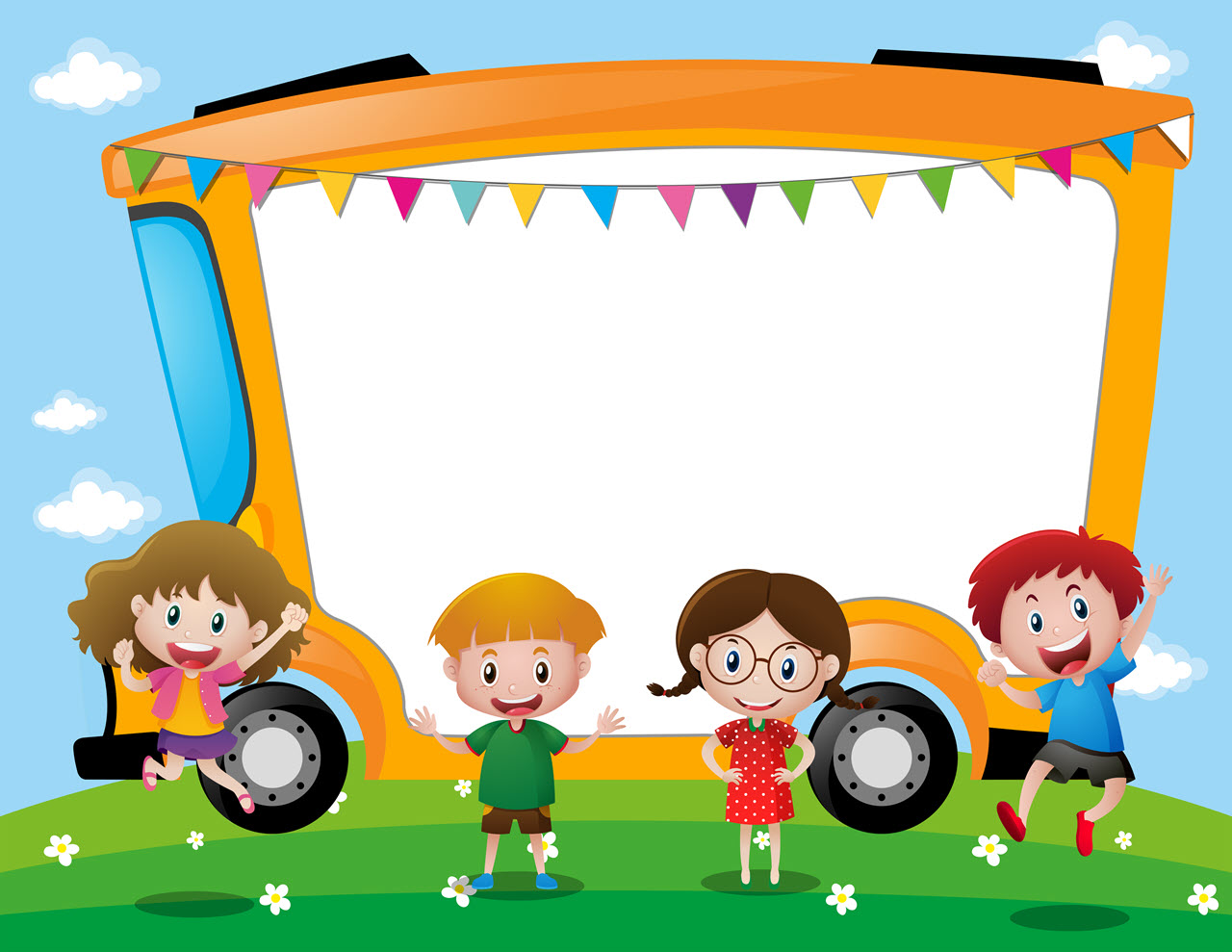 Bài 1:
a.Yêu gia đình mình là đủ
b. Tìm hiểu lịch sử đất nước
c. Biết ơn những người có công với quê hương đất nước
d. Học tập thật tốt
e. Bảo vệ thiên nhiên
d. Tự hào được là người Việt Nam
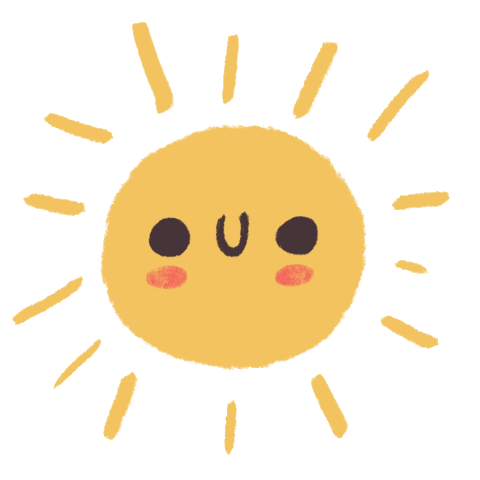 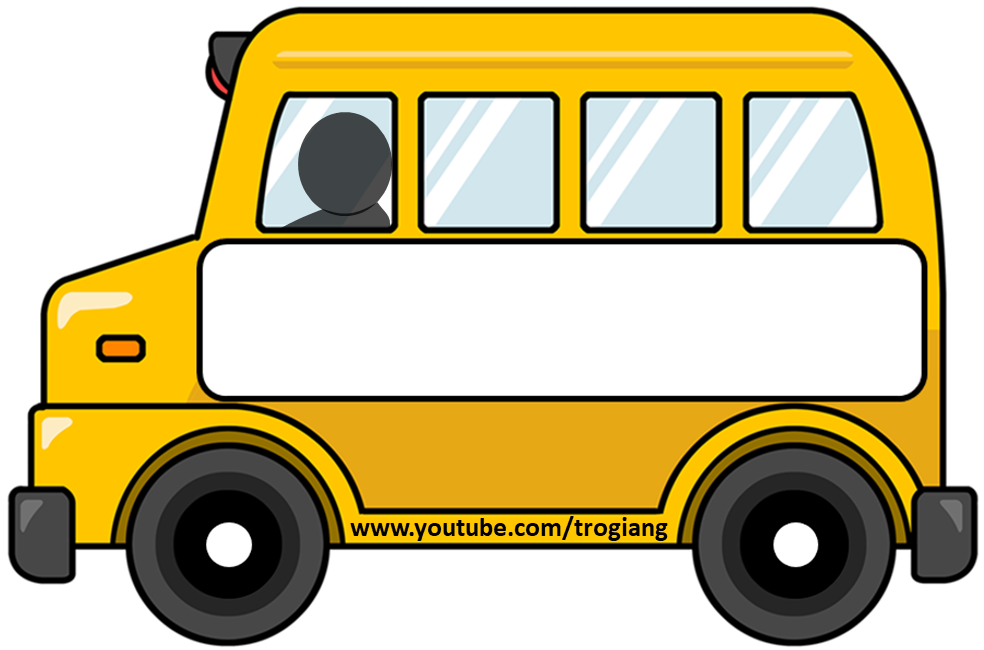 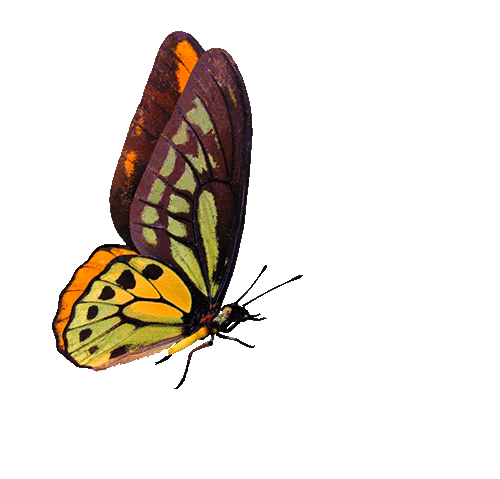 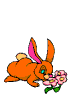 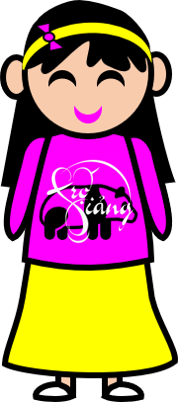 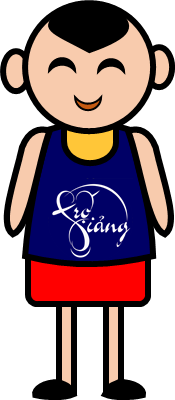 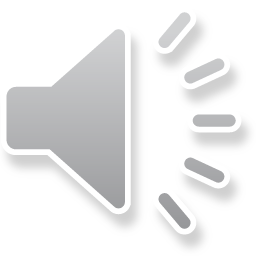 TRẠM XE BUÝT
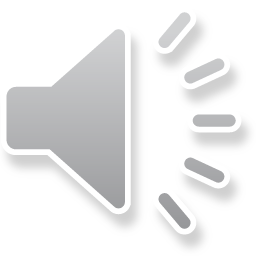 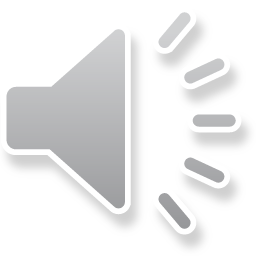 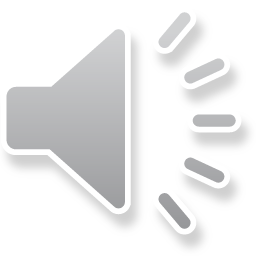 PLAY
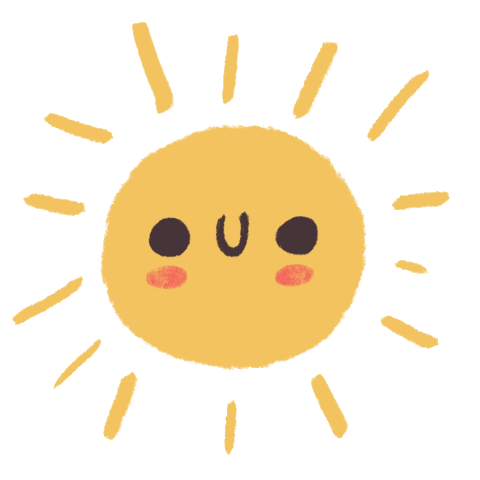 -    Yêu gia đình mình là đủ
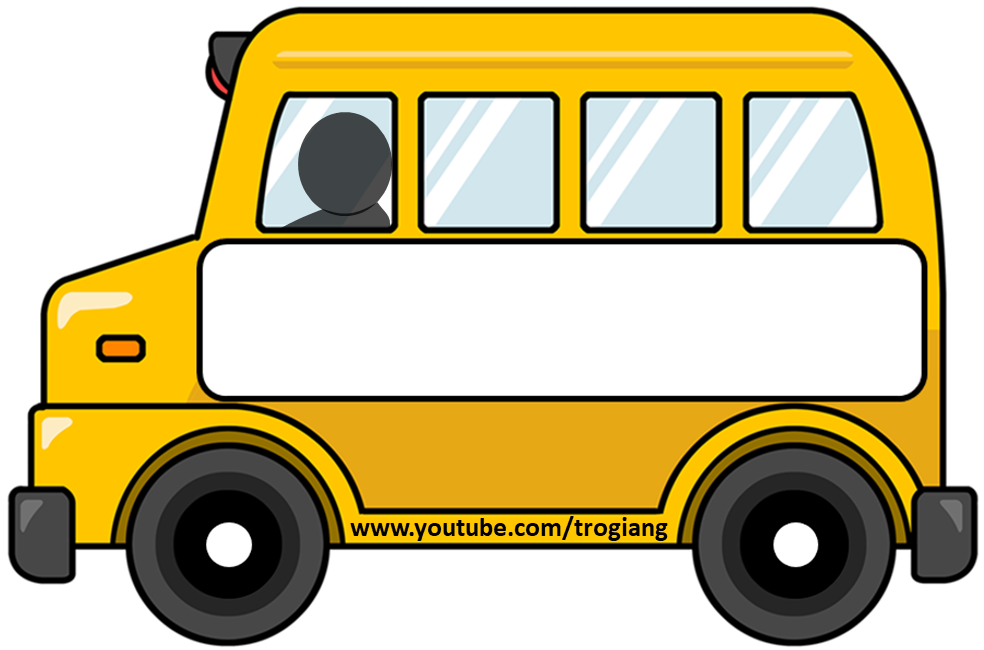 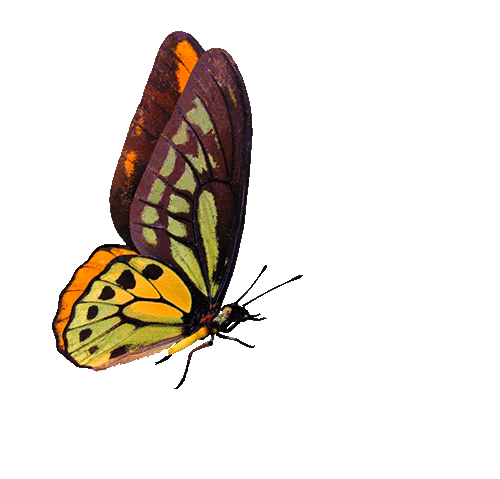 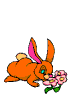 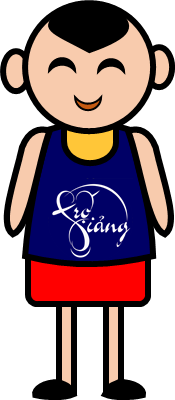 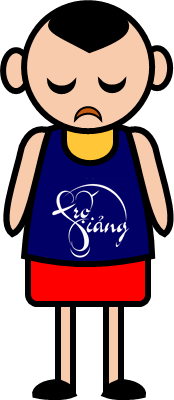 Không đồng tình. Vì sao?
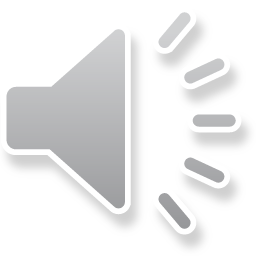 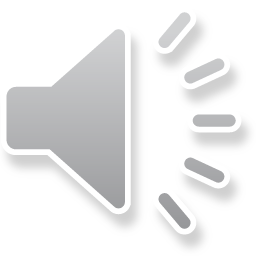 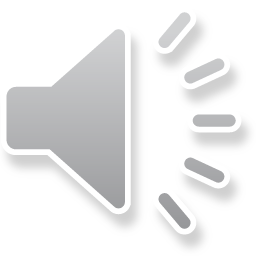 ĐÚNG
SAI
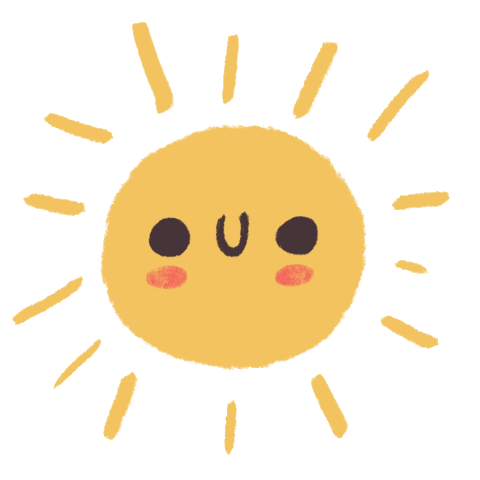 Tìm hiểu về lịch sử đất nước
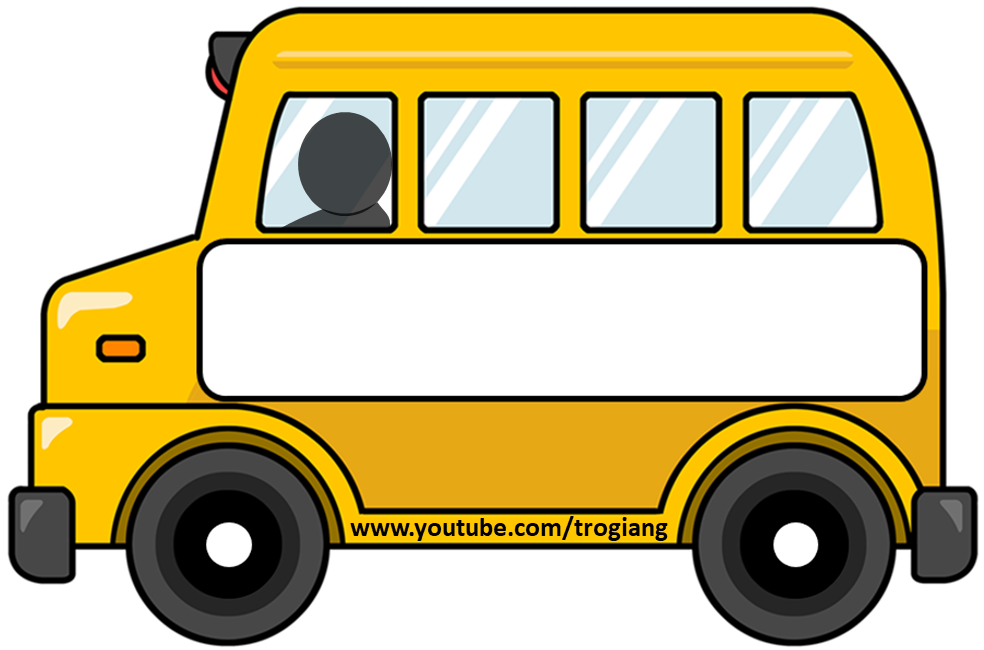 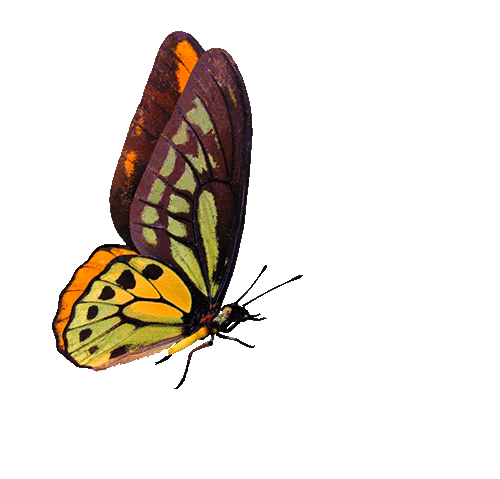 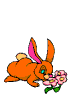 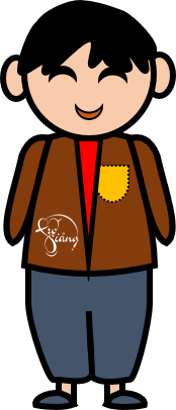 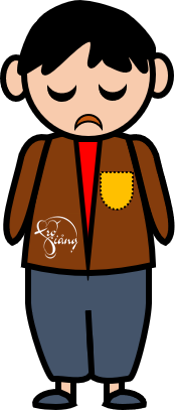 Đồng tình. Vì sao?
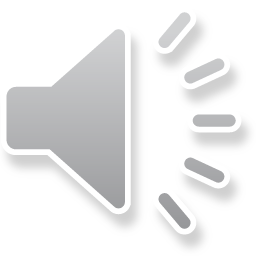 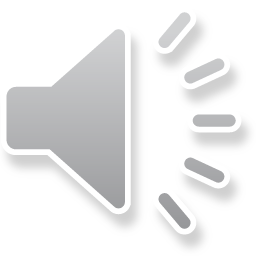 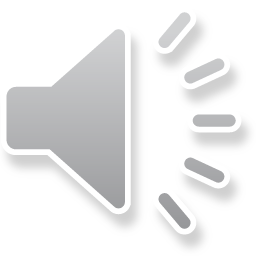 ĐÚNG
SAI
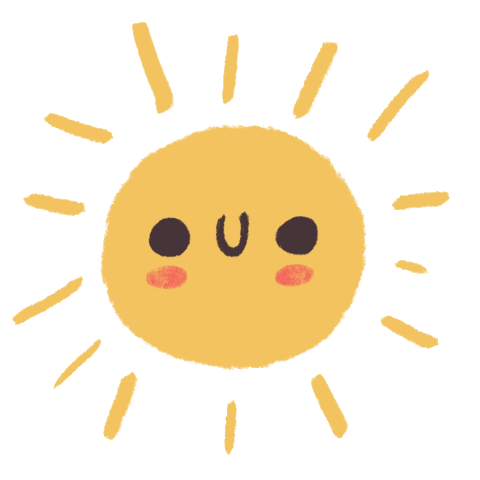 Biết ơn những người có công với quê hương đất nước
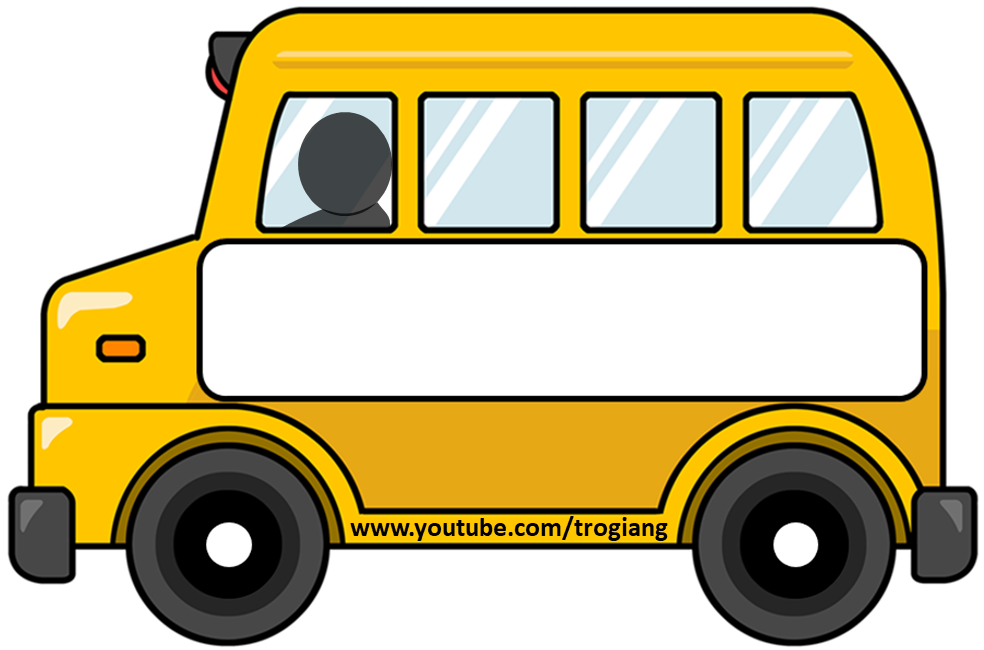 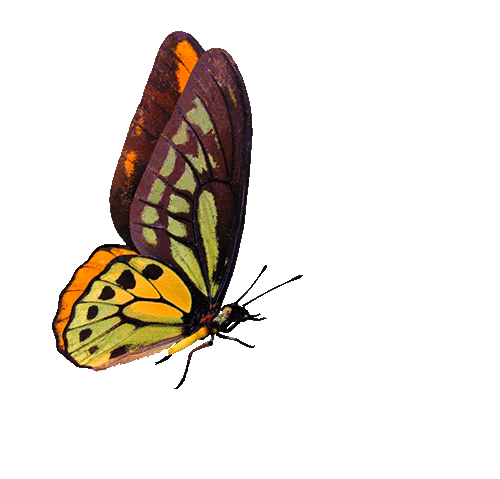 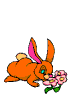 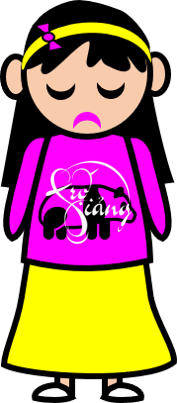 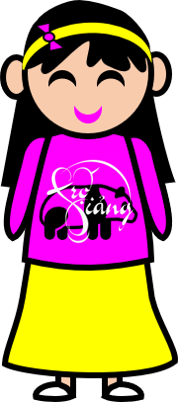 Đồng tình. Vì sao?
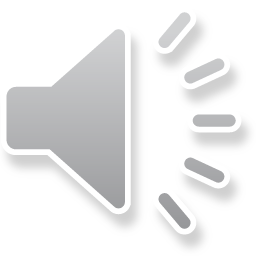 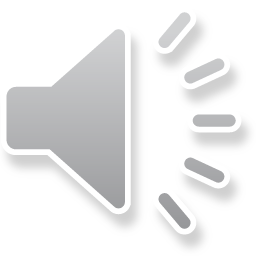 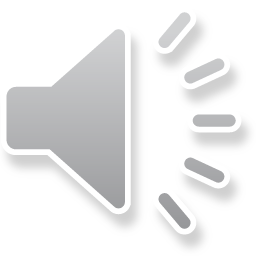 ĐÚNG
SAI
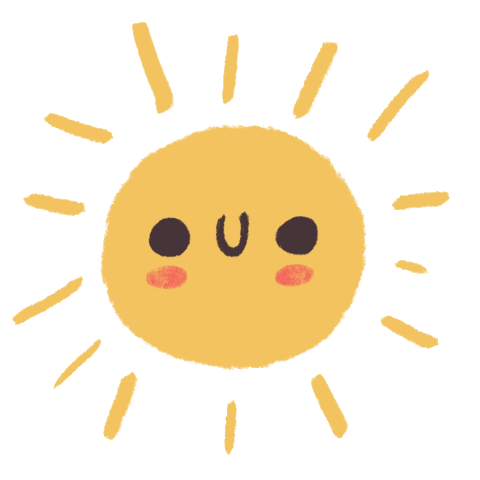 Học tập thật tốt
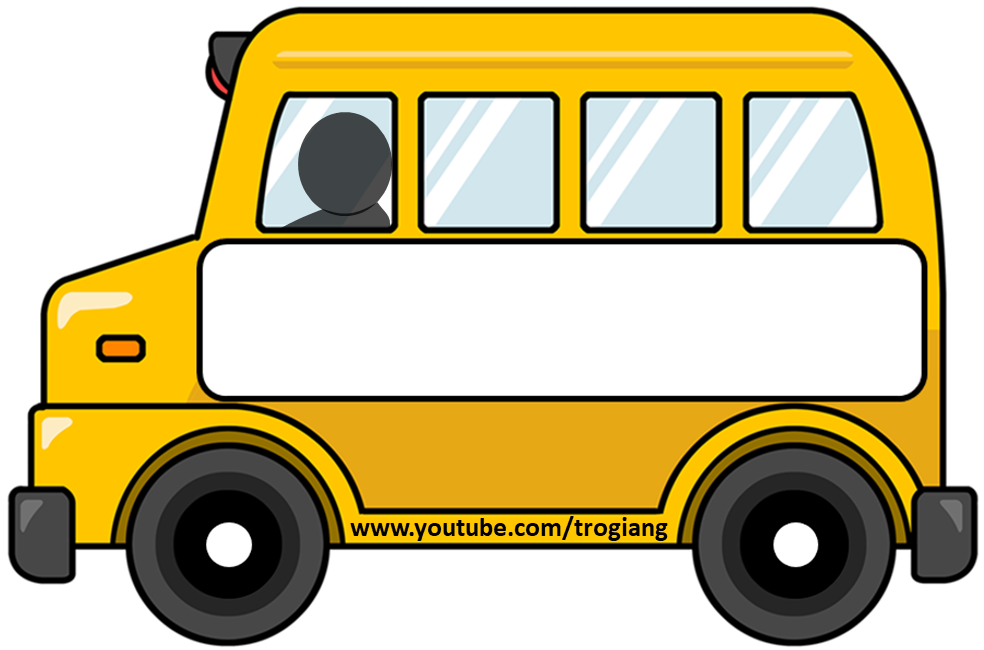 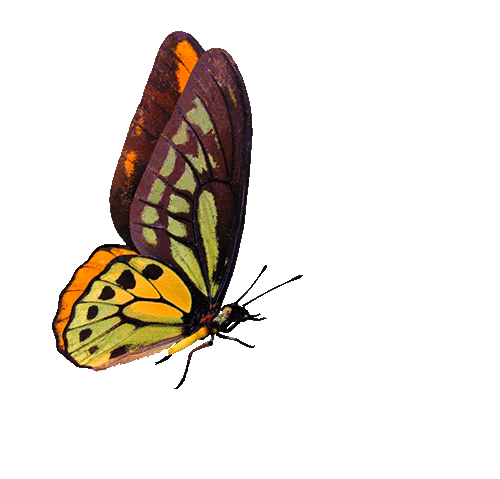 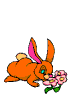 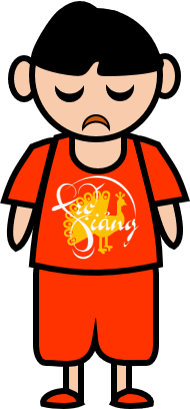 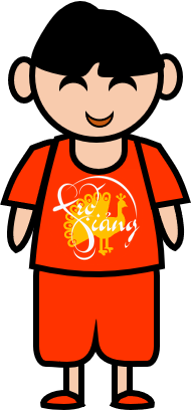 Đồng tình. Vì sao?
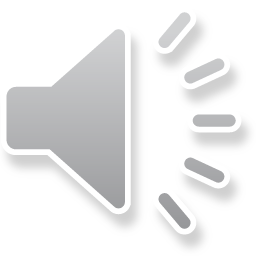 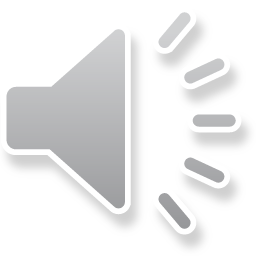 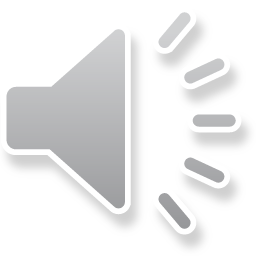 ĐÚNG
SAI
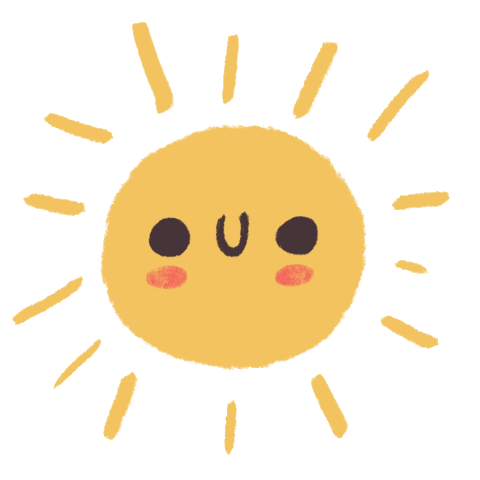 Bảo vệ thiên nhiên
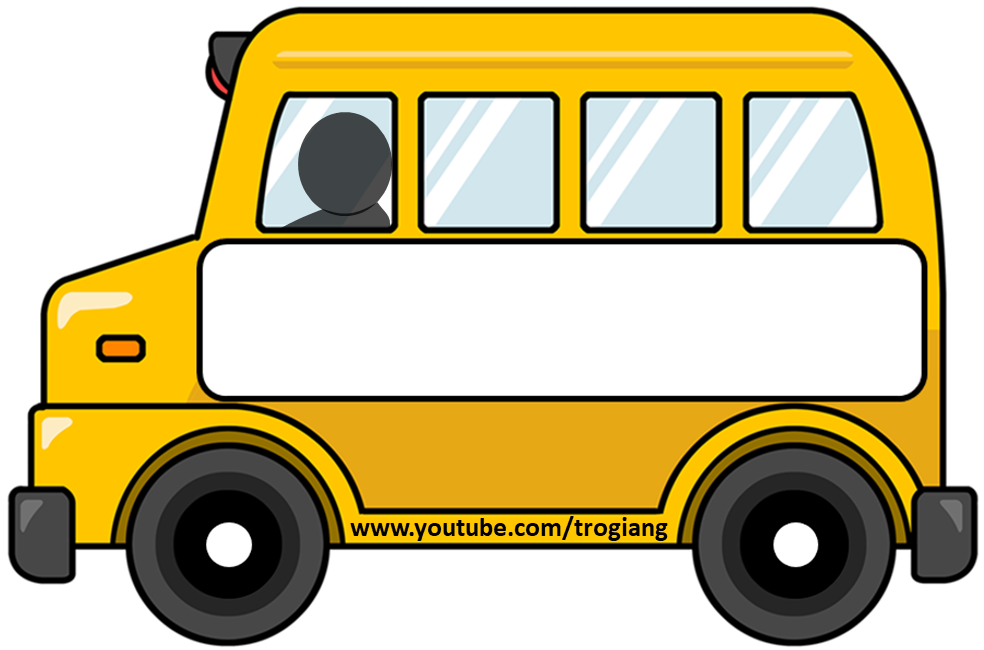 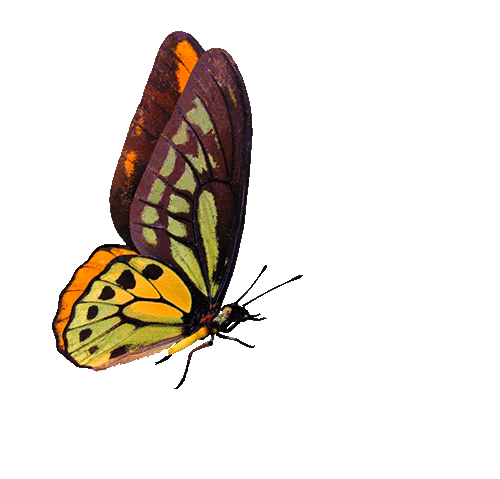 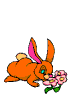 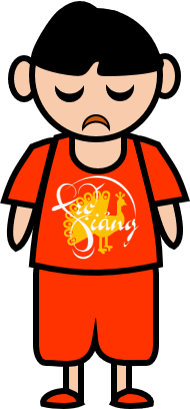 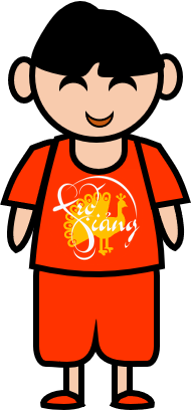 Đồng tình. Vì sao?
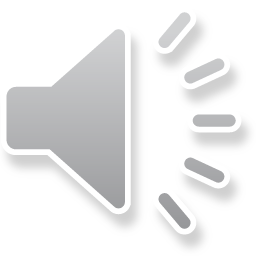 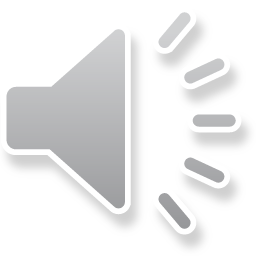 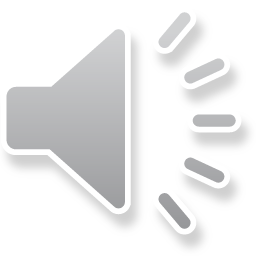 ĐÚNG
SAI
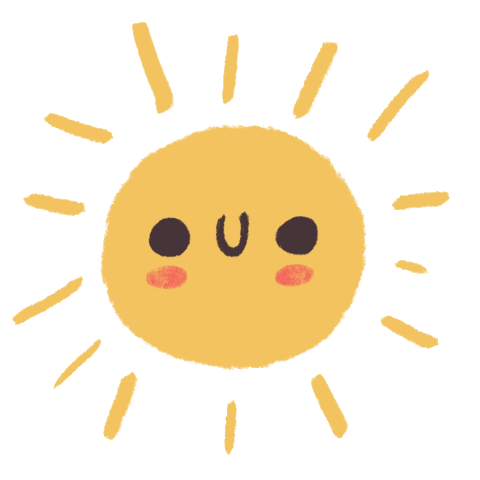 Tự hào là người Việt Nam.
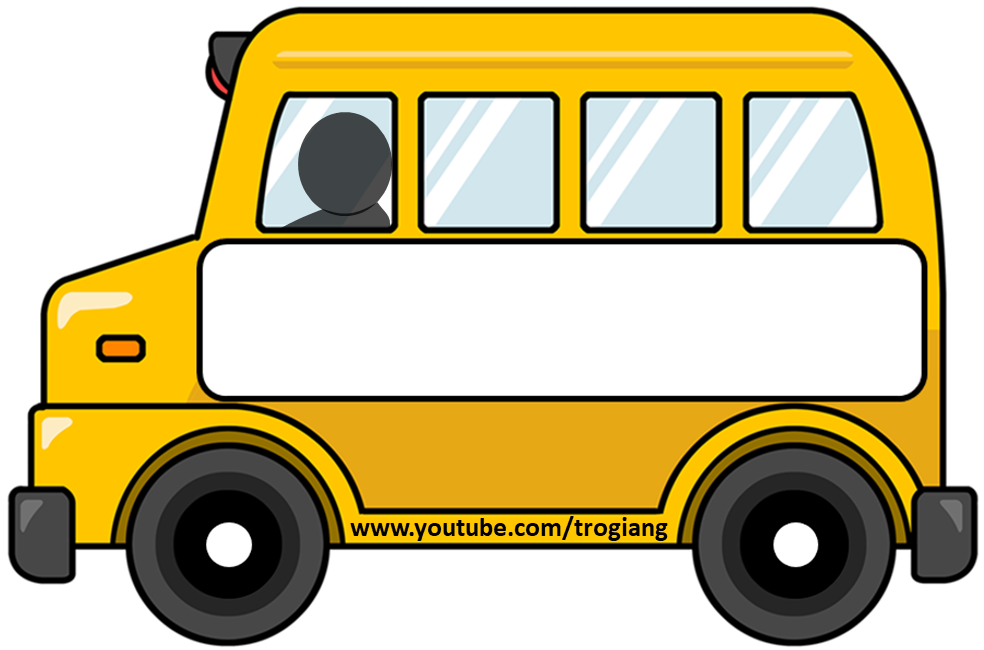 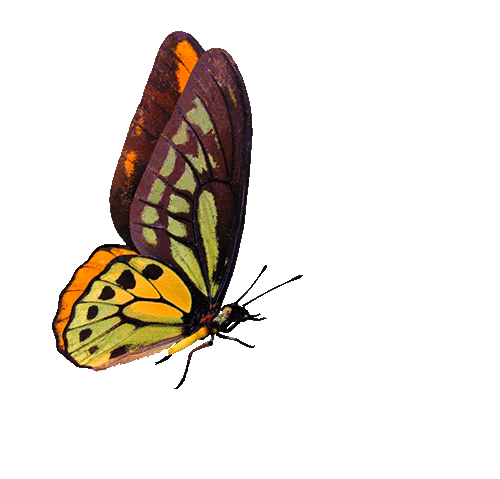 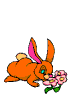 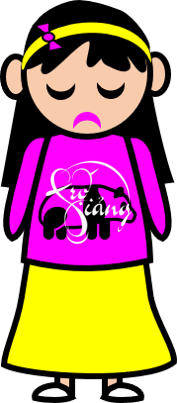 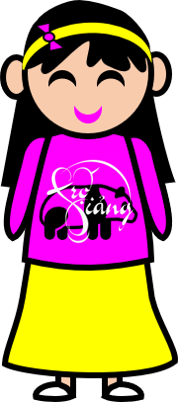 Đồng tình. Vì sao?
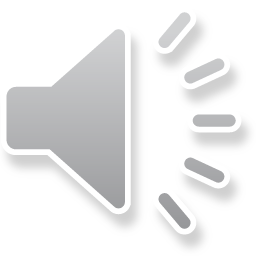 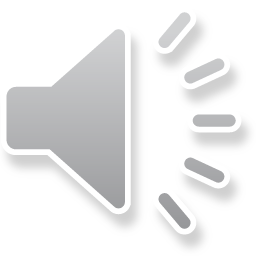 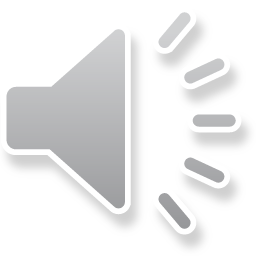 ĐÚNG
SAI
Kết luận: Chúng ta là con người Việt Nam, đất nước Việt Nam được như ngày hôm nay là nhờ có công lao to lớn của những thế hệ đi trước, vì vậy chúng ta cần phải tôn trọng, tự hào biết ơn họ. Bên cạnh đó cũng cần học tập tốt hơn để sau này xây dựng và bảo vệ quê hương, đất nước.
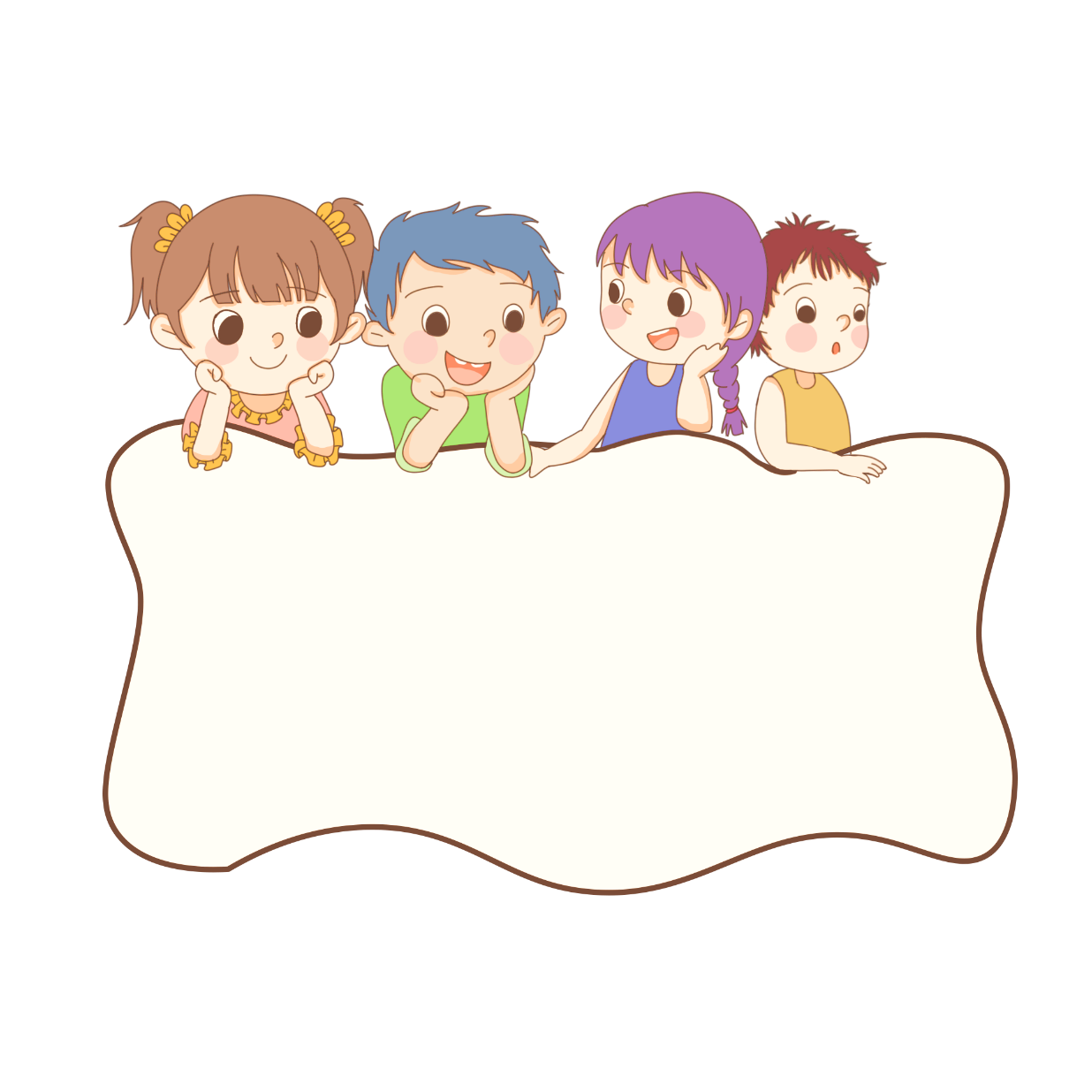 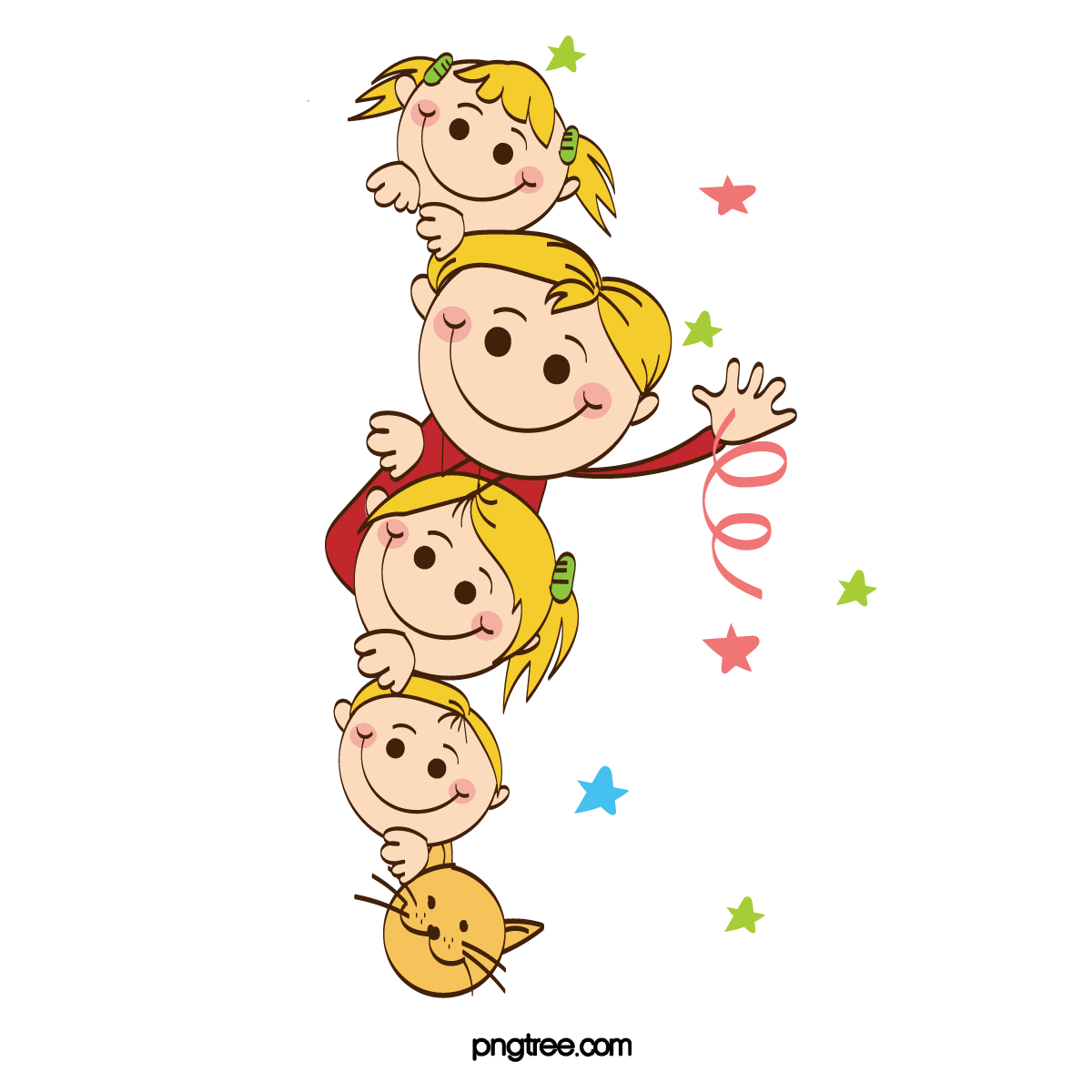 Vận dụng
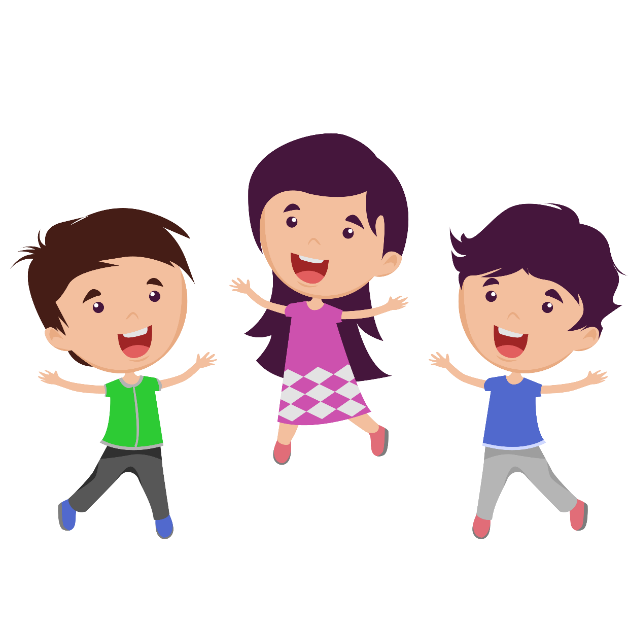 Hùng bị bạn bàn dưới vẩy mực vào áo.
1
2
Đưa ra lời khuyên cho bạn
Hùng nên tâm sự và tìm kiếm sự hỗ trợ từ cô giáo.
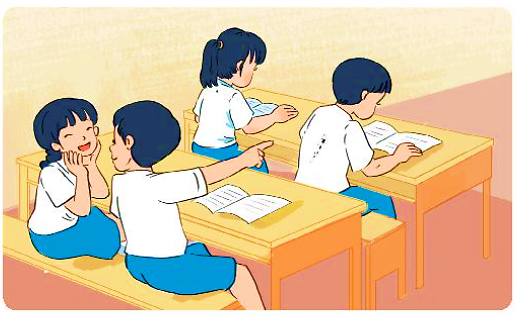 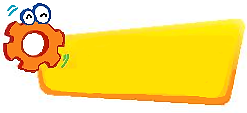 Bài 2
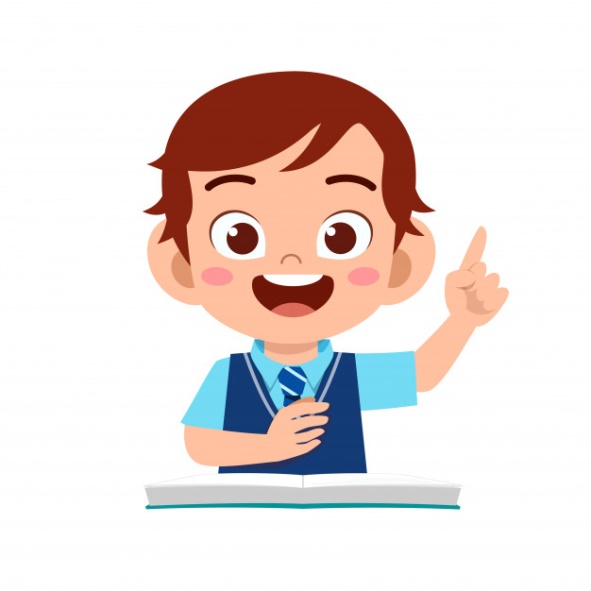 2
Đưa ra lời khuyên cho bạn
Hoa bị chị lớp trên giấu cặp sách.
2
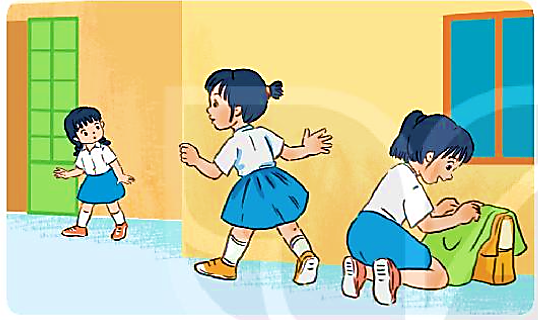 Hoa nên nói chuyện với thầy cô, bố mẹ để nhờ sự giúp đỡ.
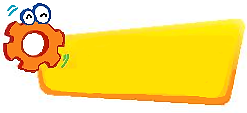 Bài 2
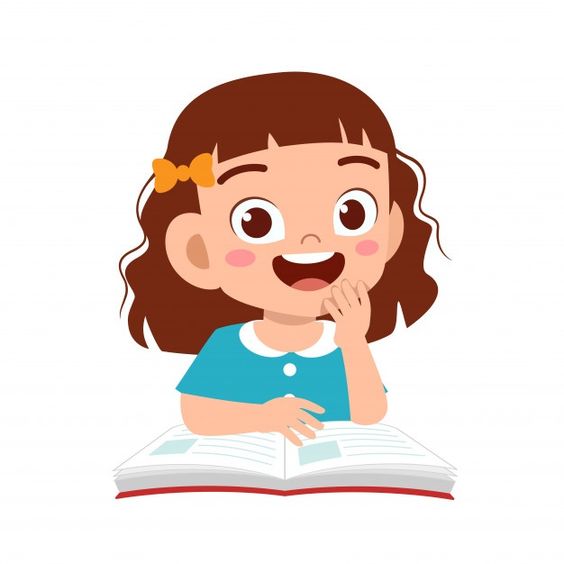 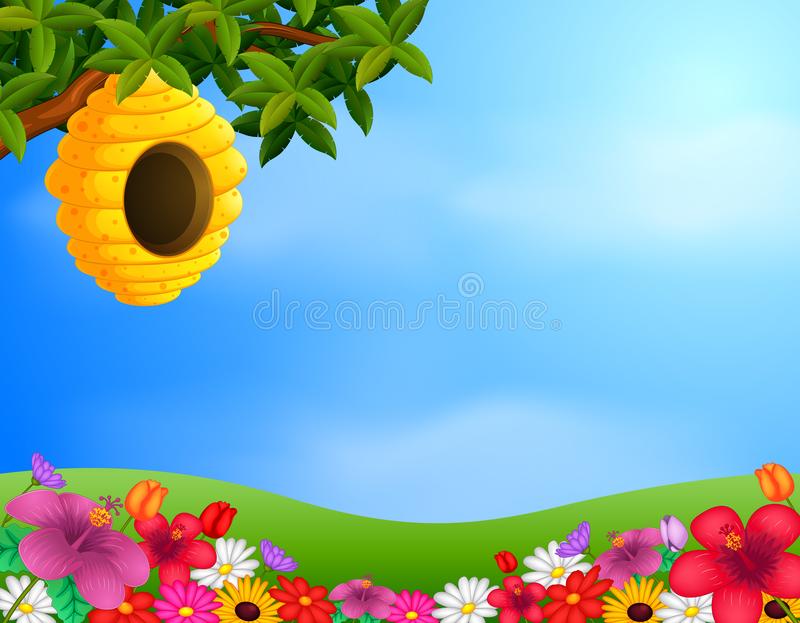 Kết luận:
Hùng nên tâm sự và tìm kiếm sự hỗ trợ từ cô giáo. Hoa nên nói chuyện với cha mẹ, thầy cô và nhờ cha mẹ, thầy cô giúp đỡ
Thứ 5 ngày 10 tháng 3 năm 2022
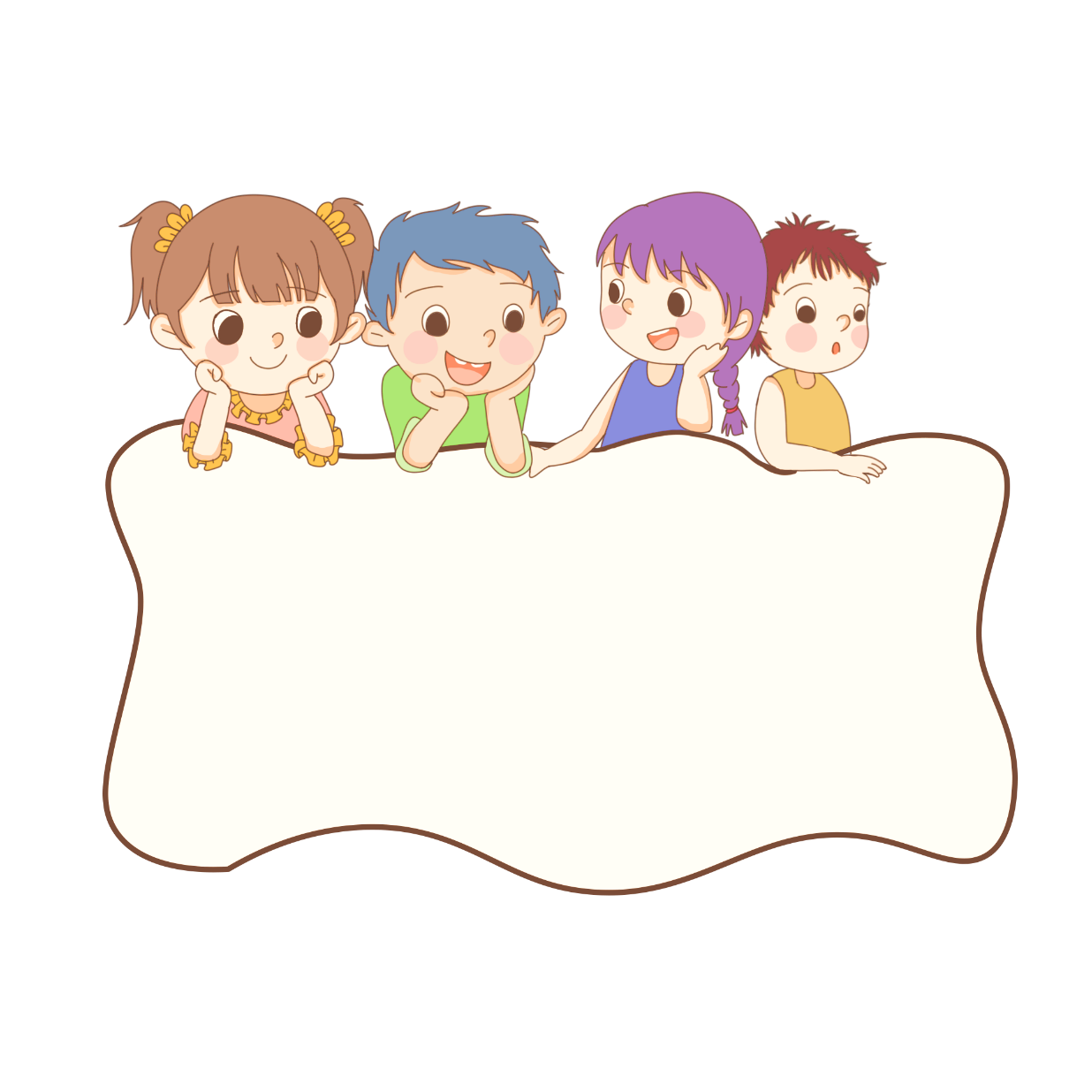 Đạo đức:
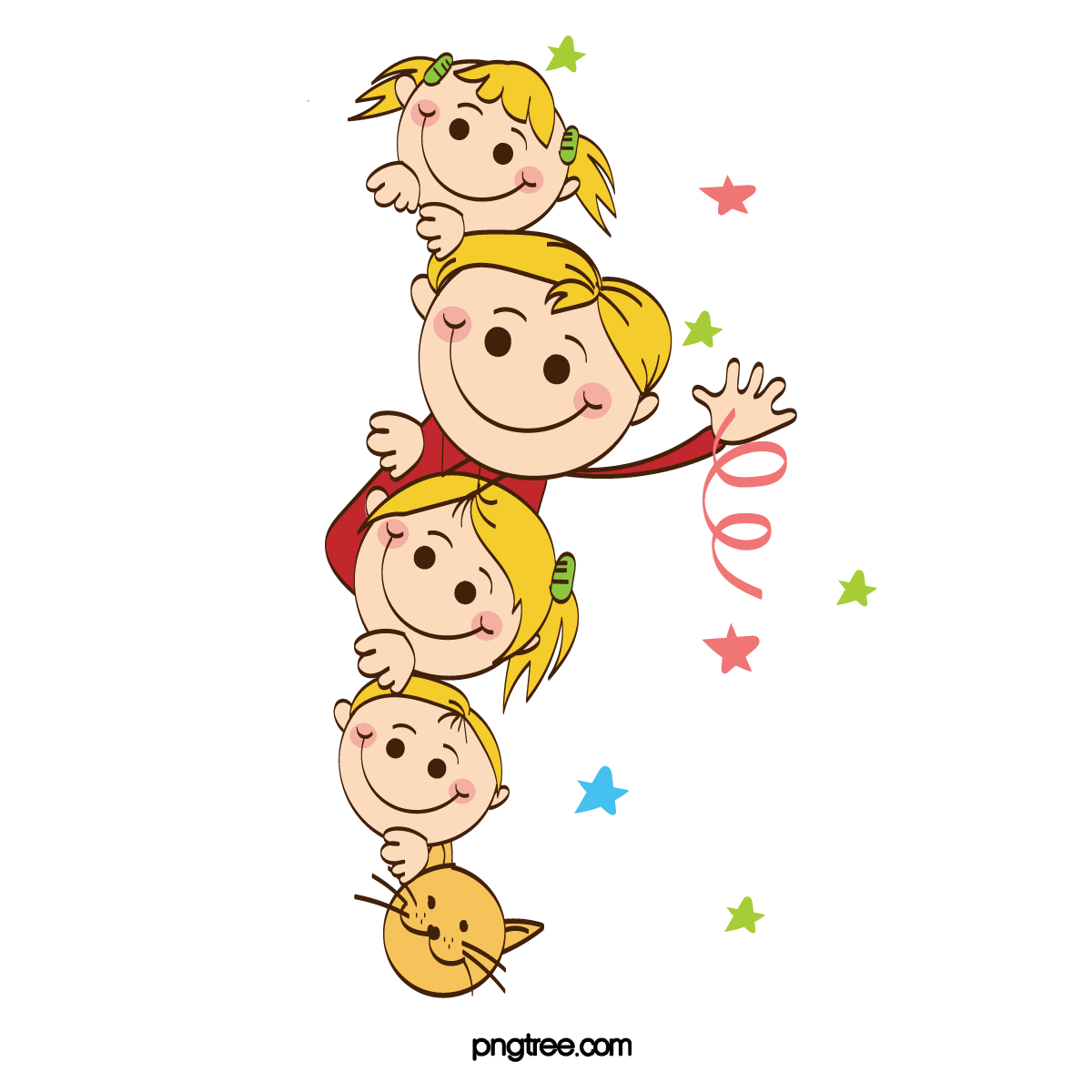 Tìm kiếm sự hỗ trợ khi ở trường (tiết 2)
Vận dụng
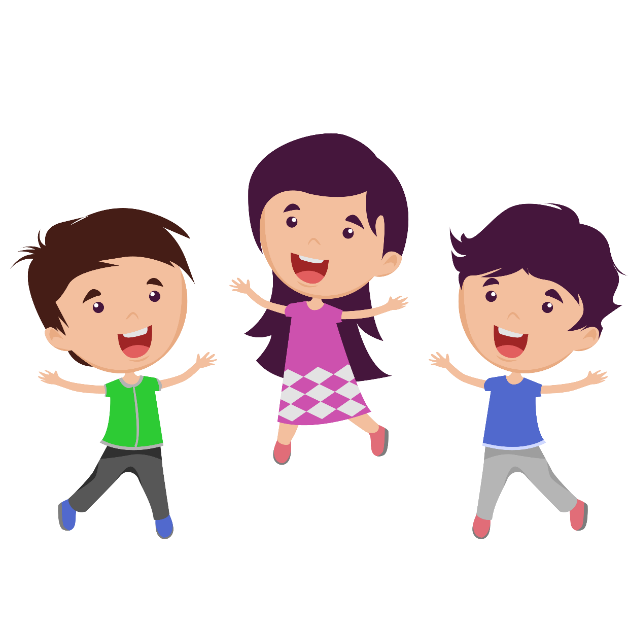 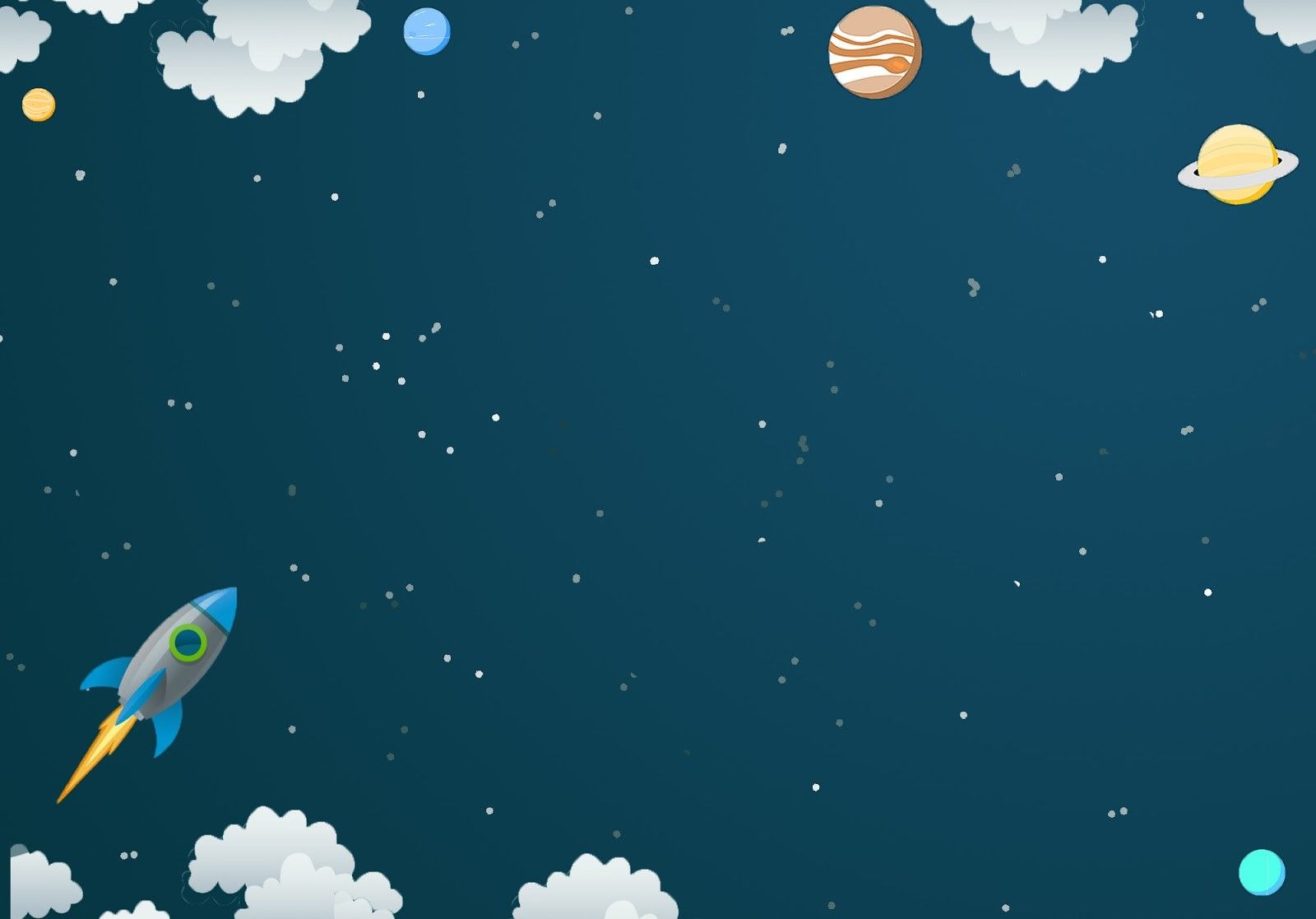 + Chia sẻ với bạn cách em đã tìm kiếm sự hỗ trợ khi gặp khó khăn ở trường
+ Nhắc nhở bạn bè tìm kiếm hỗ trợ khi               gặp khó khăn ở trường
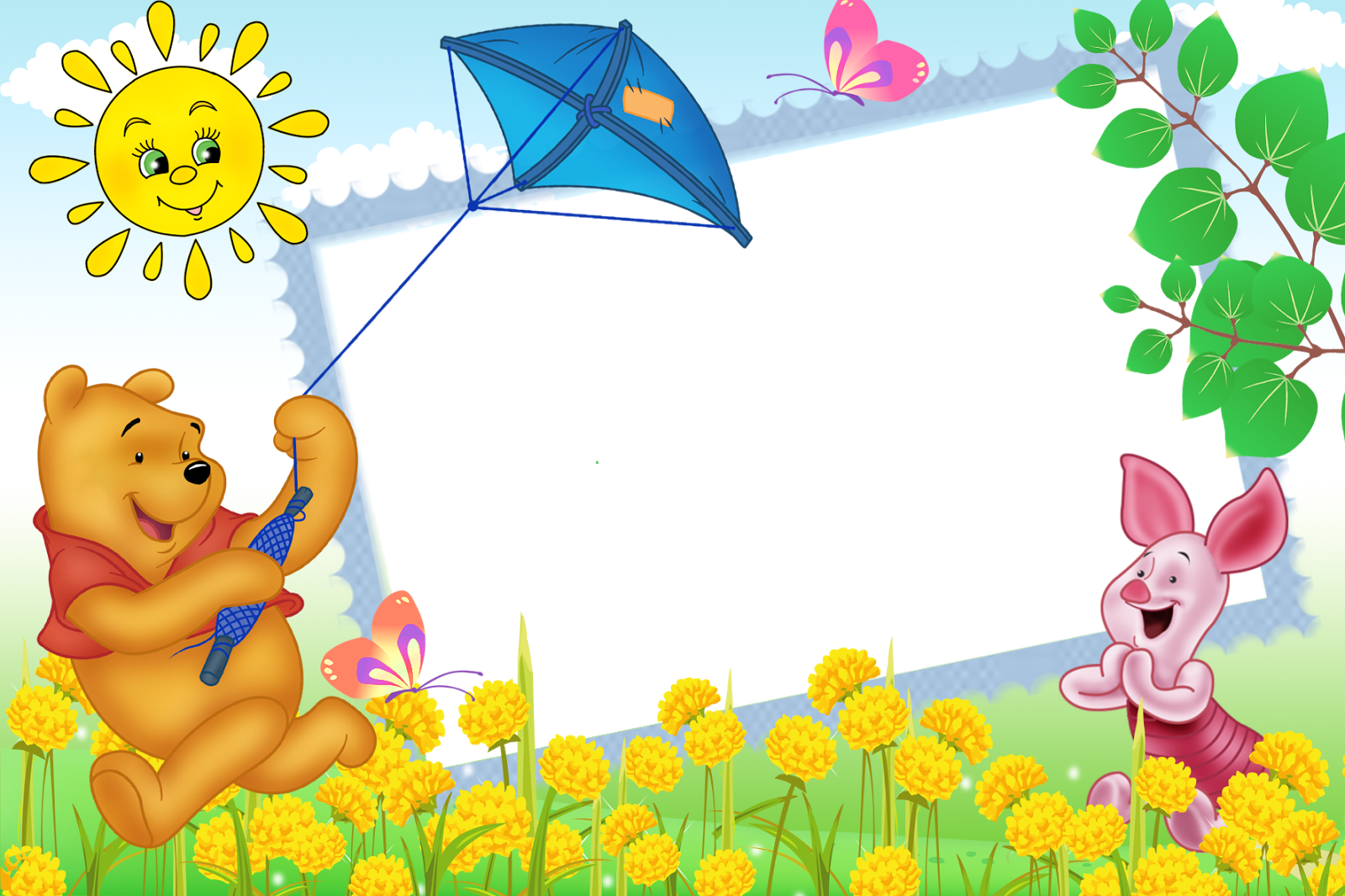 Thẻ thông tin cá nhân
Họ và tên: Nguyễn Trần Linh An
Ngày sinh: 26/08/2014
Tên người thân: Trần Thị Hoài
SĐT người thân: 0915116636
Địa chỉ nhà: Xóm 13, Nghi Phú
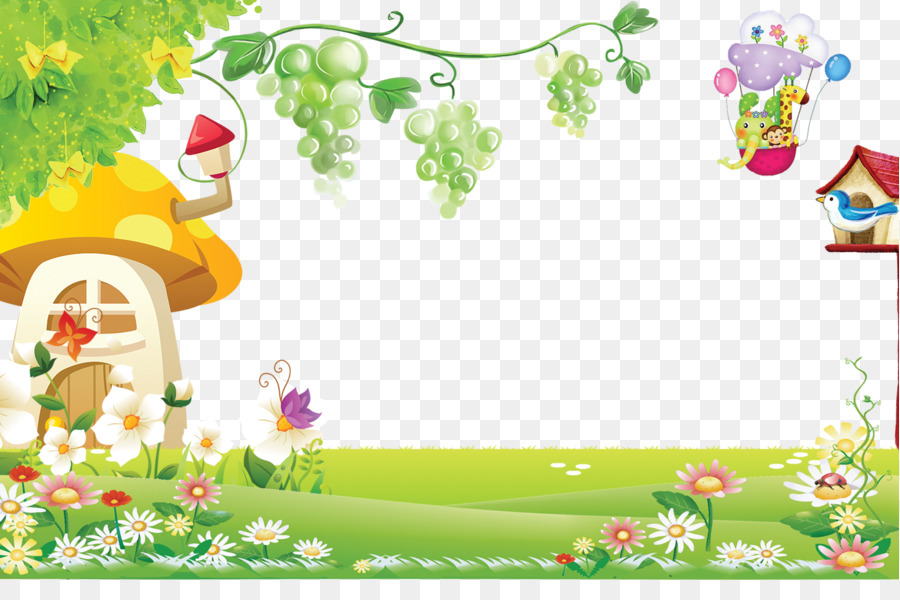 Thông điệp:
?
Ơ trường nếu gặp khó
Tìm bạn bè thầy cô
Tin cậy và chia sẻ
Khó khăn nào cũng qua
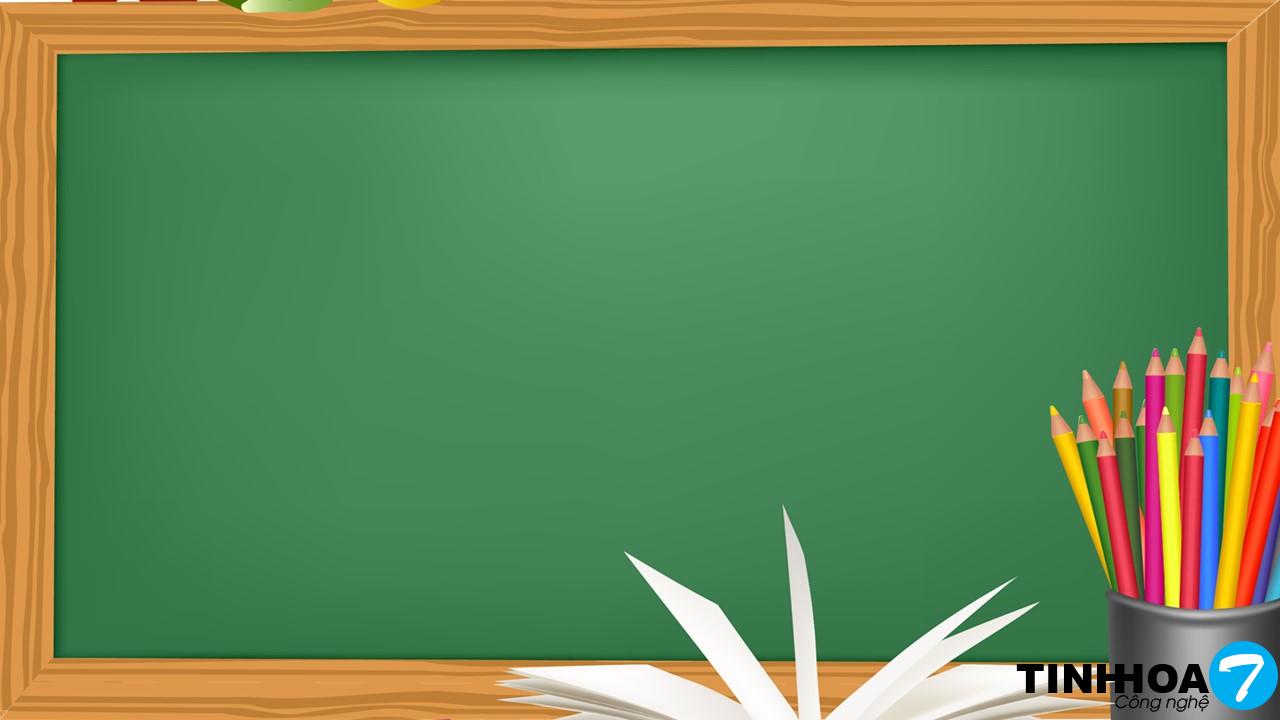 Các em học được điều gì qua bài học hôm nay?
Biết cách tìm kiếm sự hỗ trợ khi ở trường và ý nghĩa của việc biết tìm kiếm sự hỗ trợ khi ở trường
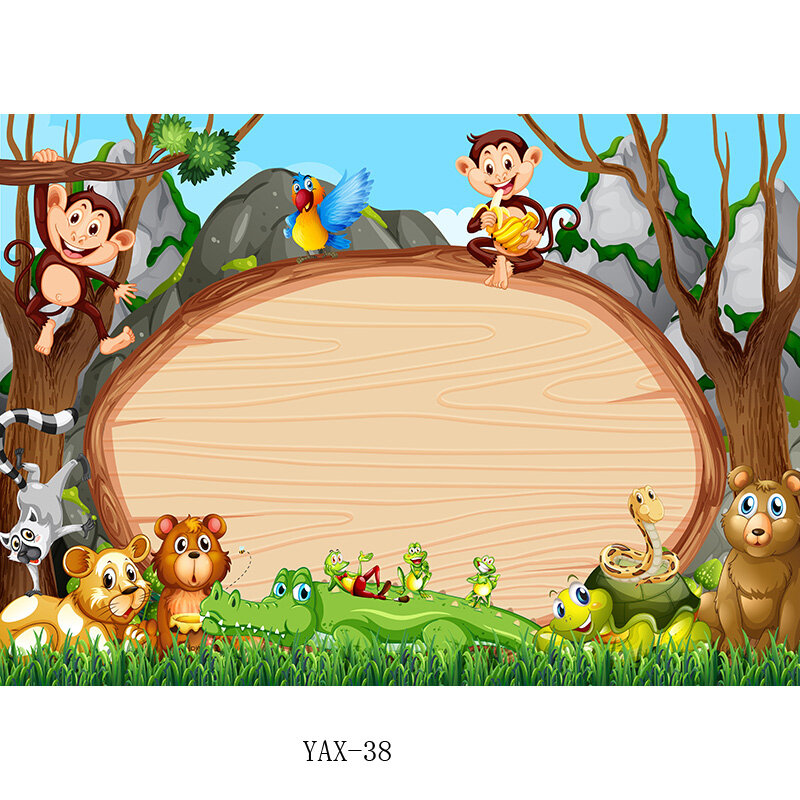 Thank you!!